LHC Status Sun Morning 29-July
  Bernhard Holzer, Mike Lamont
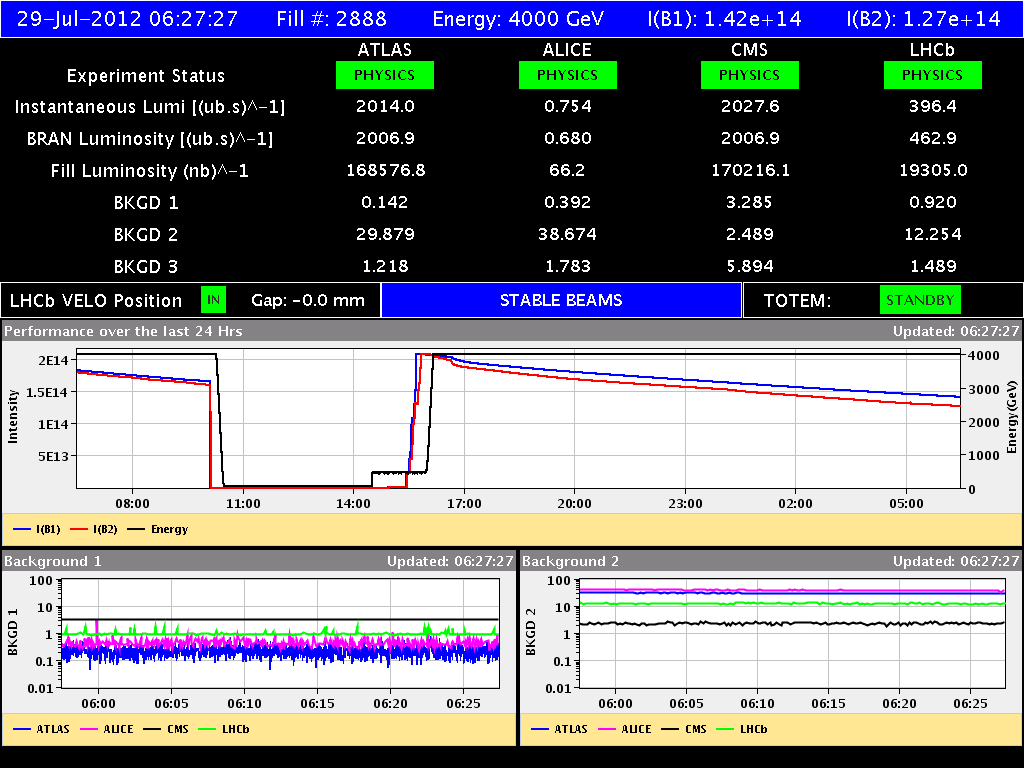 29/06/2012
LHC 8:30 meeting
Sat Morning
since 05:21 h ... stable beams ...
       using special filling scheme for Alice




bunch losses during squeeze / adjust







                                    fill 2884
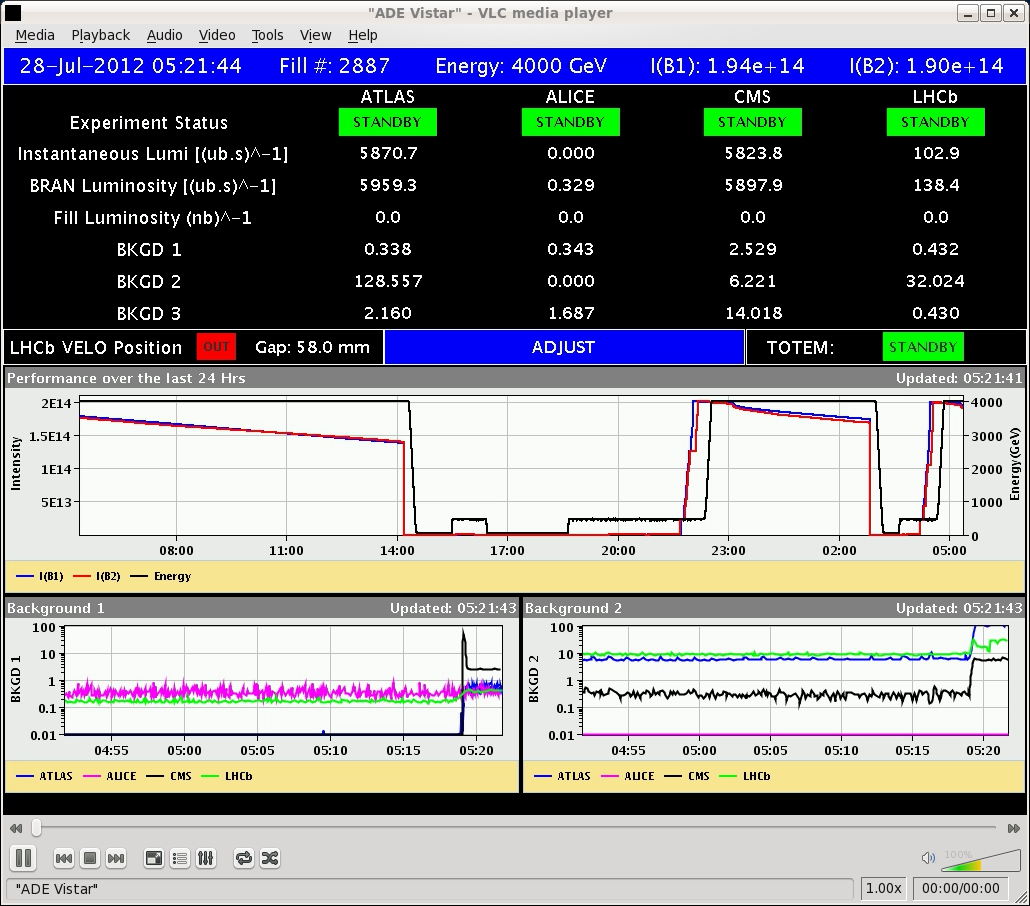 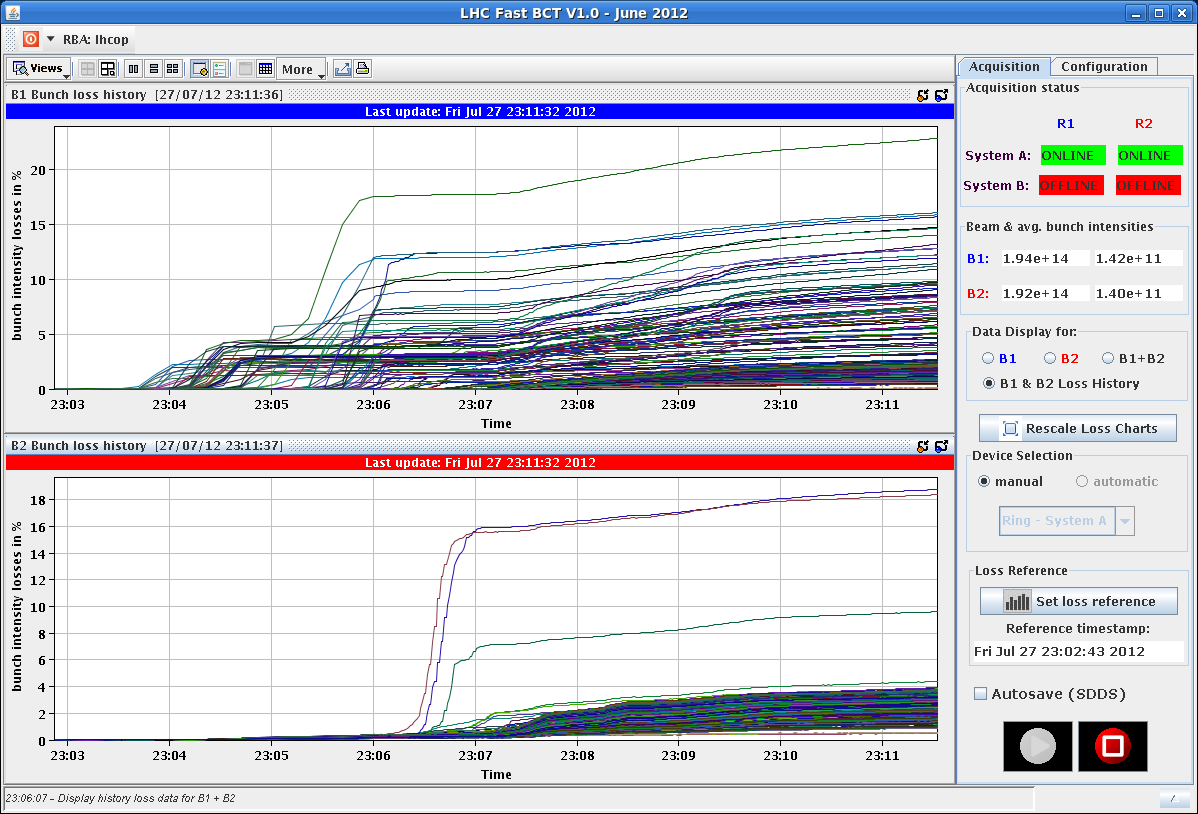 20%
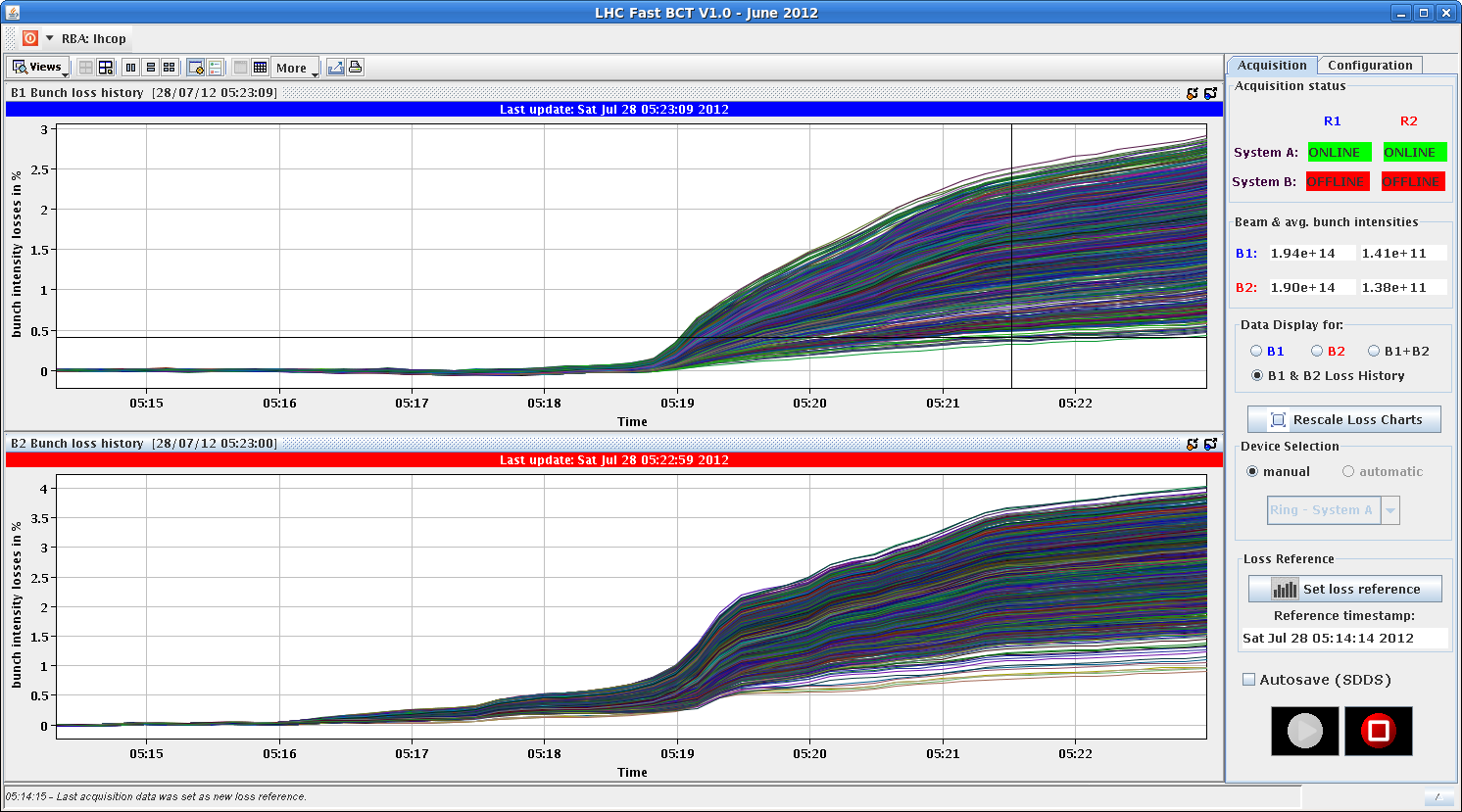 3%
fill 2886
Sat Morning
10:06h beam dump: loss of network communication in UJ56
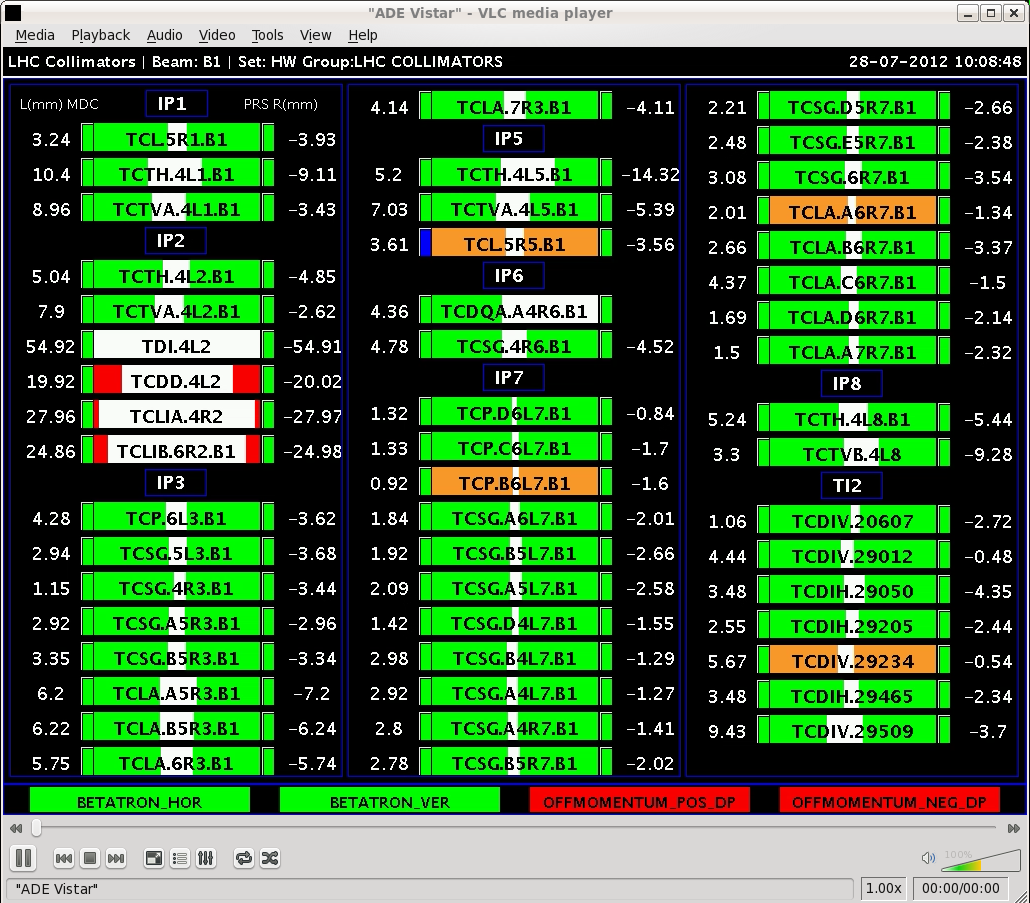 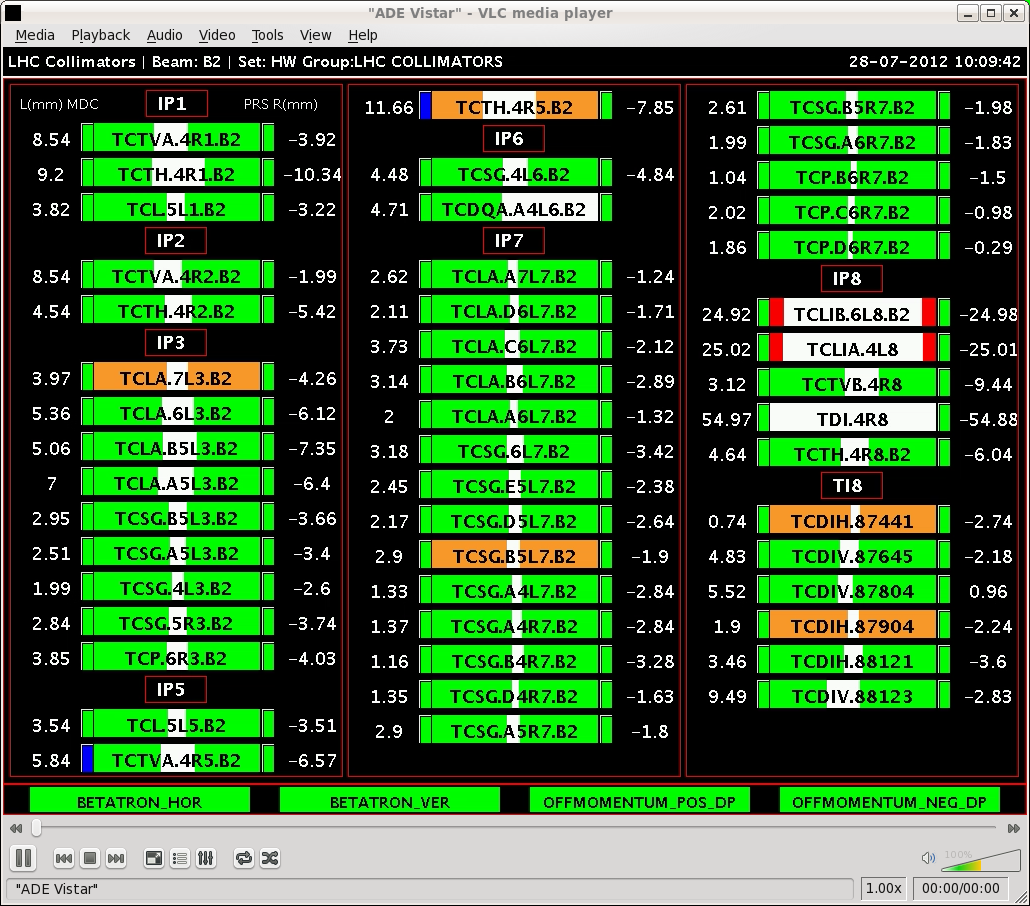 collimator TCL5.R5 beam 1,
... an old friend !!                                                        TCTVA.4R5,TCTH.4R5 beam2
LHC 8:30 meeting
29/06/2012
Sat Morning
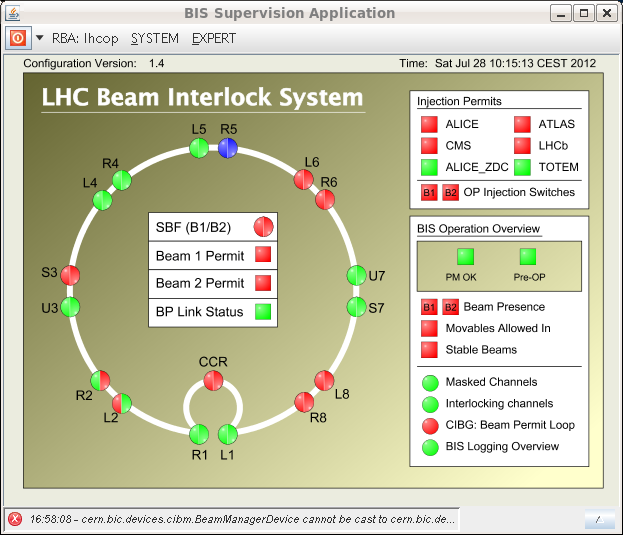 10:15h  communication lost for BIC

... piquet: might be a dead network switch in UJ56.
   Access: but door to the first level of UJ56
                cannot be opened 
	 (door access control is inside ;-) 


15:18h  injection for physics 
	B1H = 1.8	B2H = 1.58
	B1V = 1.81	B2V = 1.8


15:53h  ramp
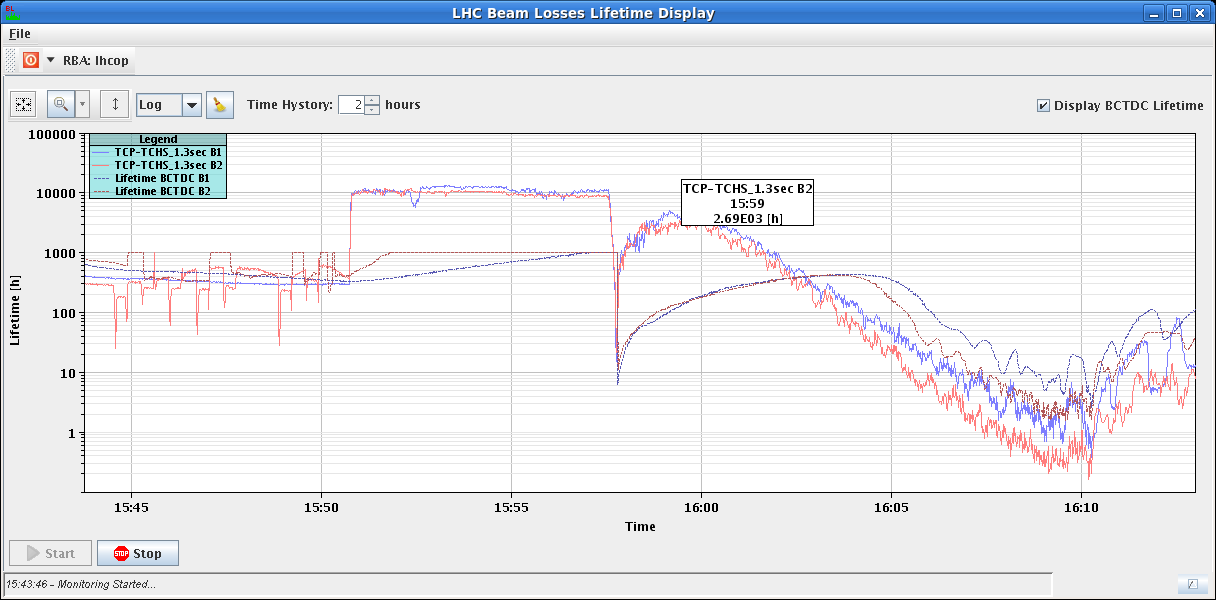 3.5 TeV
29/06/2012
Sat Late
16:16h squeeze
            no warning level losses until collisions.” 



     very small bunch intensity losses 
              	during squeeze / adjust 



      carefully following the tune 
		& re-optimise optimi
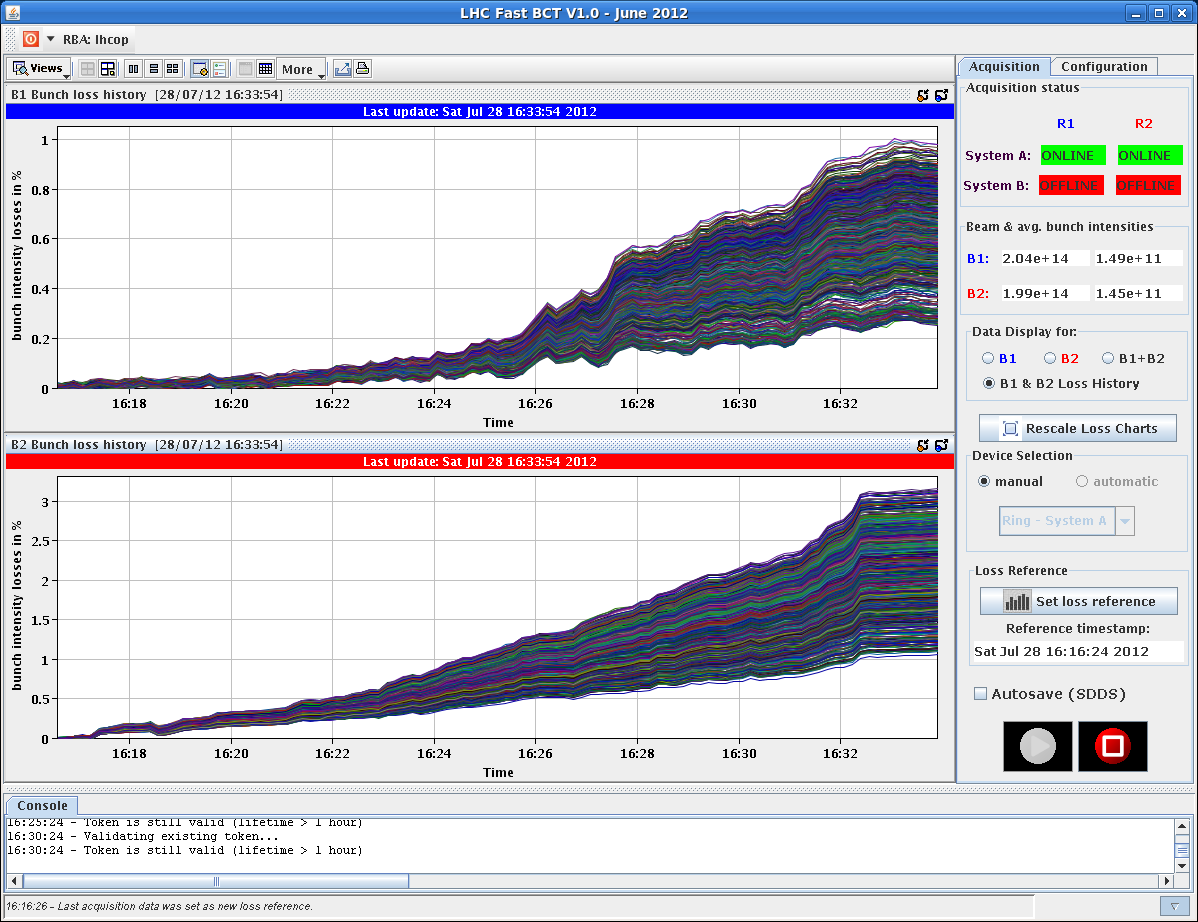 3%
3%
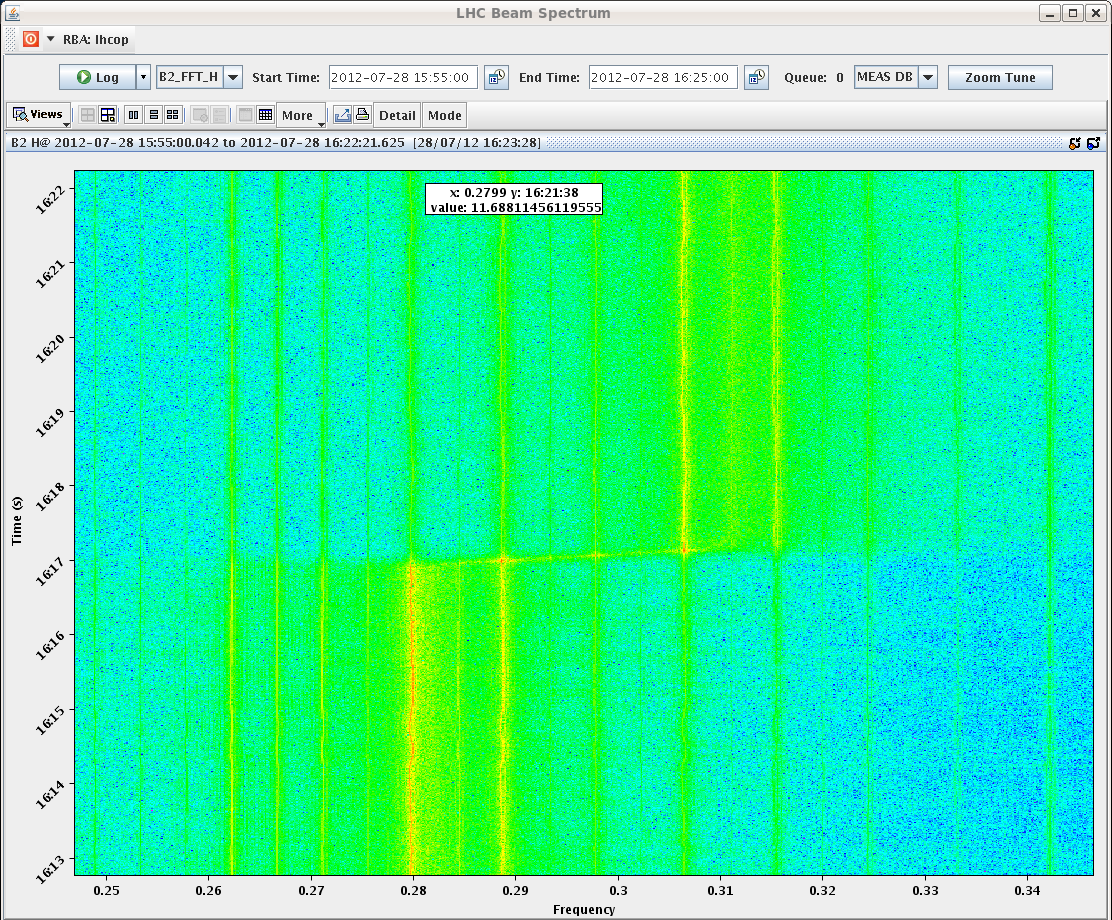 Sat Late
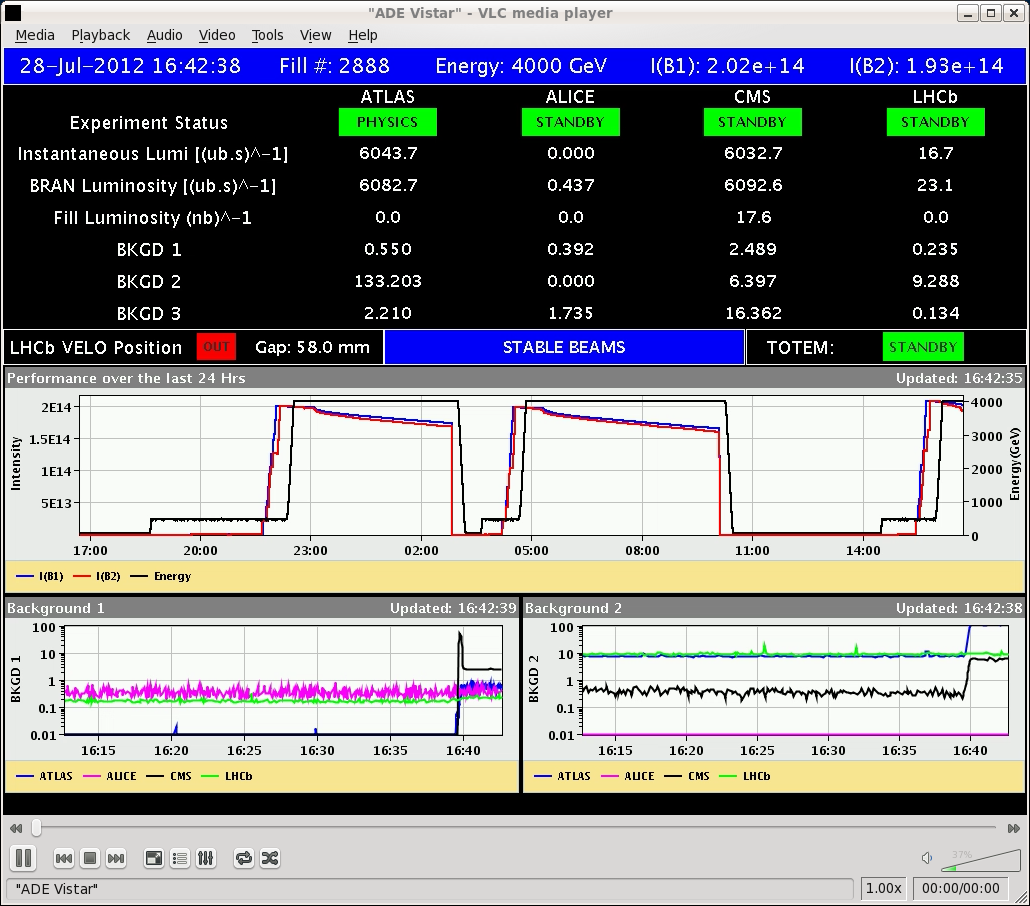 16:42h   stable beams










                         bunch losses in adjust:
			         3...5% b1
			         4...7% b2
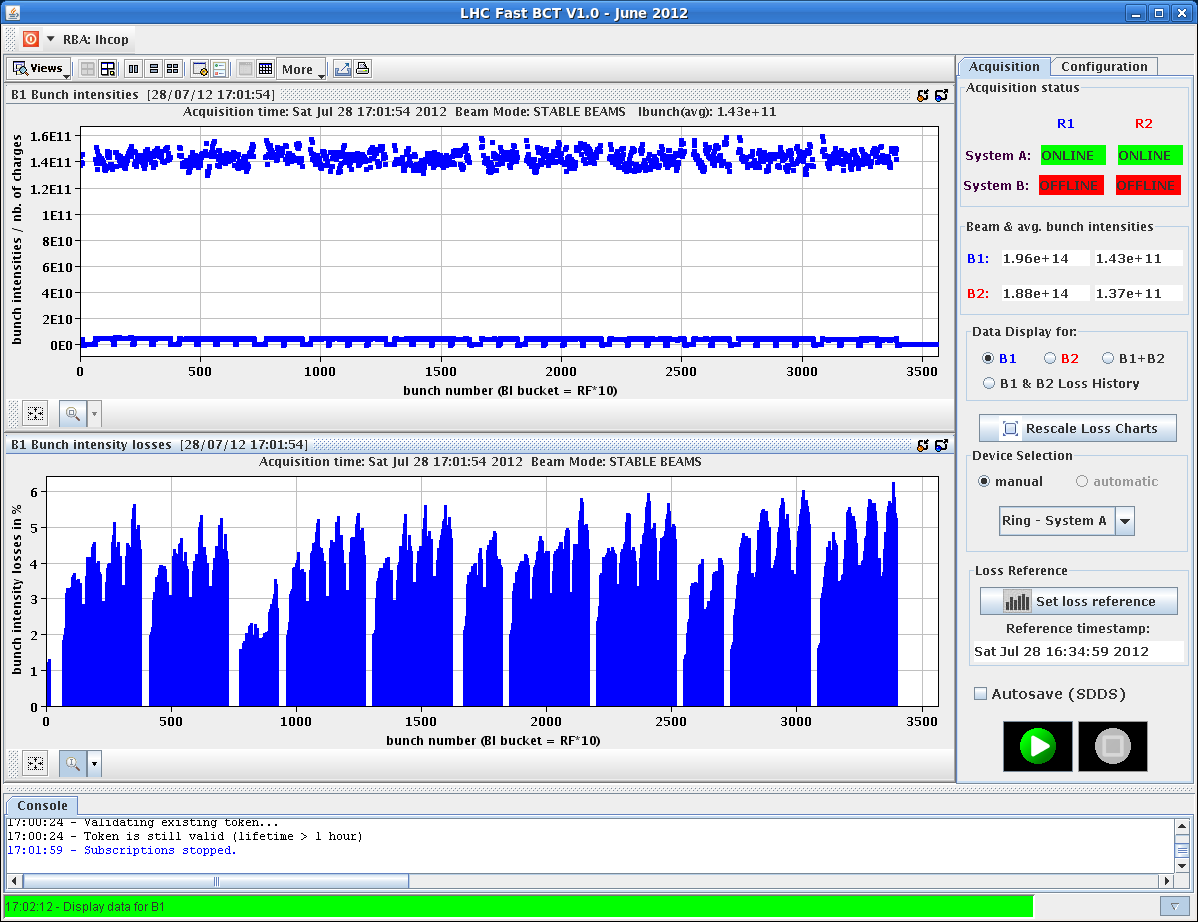 Sat Late / Night
16:42h   for completeness: 
		losses during collisions

			30 ... 40 %





18:00h  ... 08:30h   Stable beams
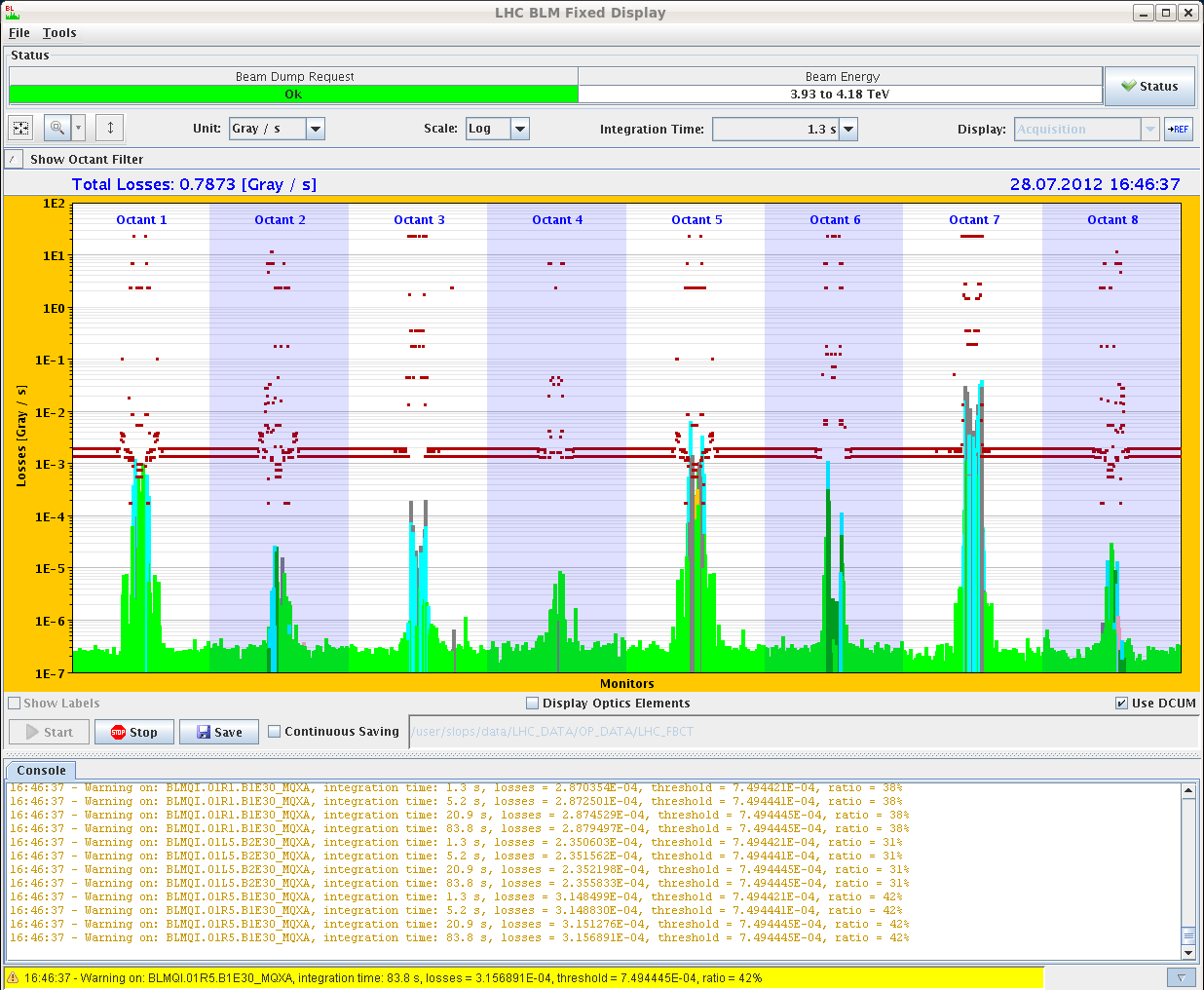 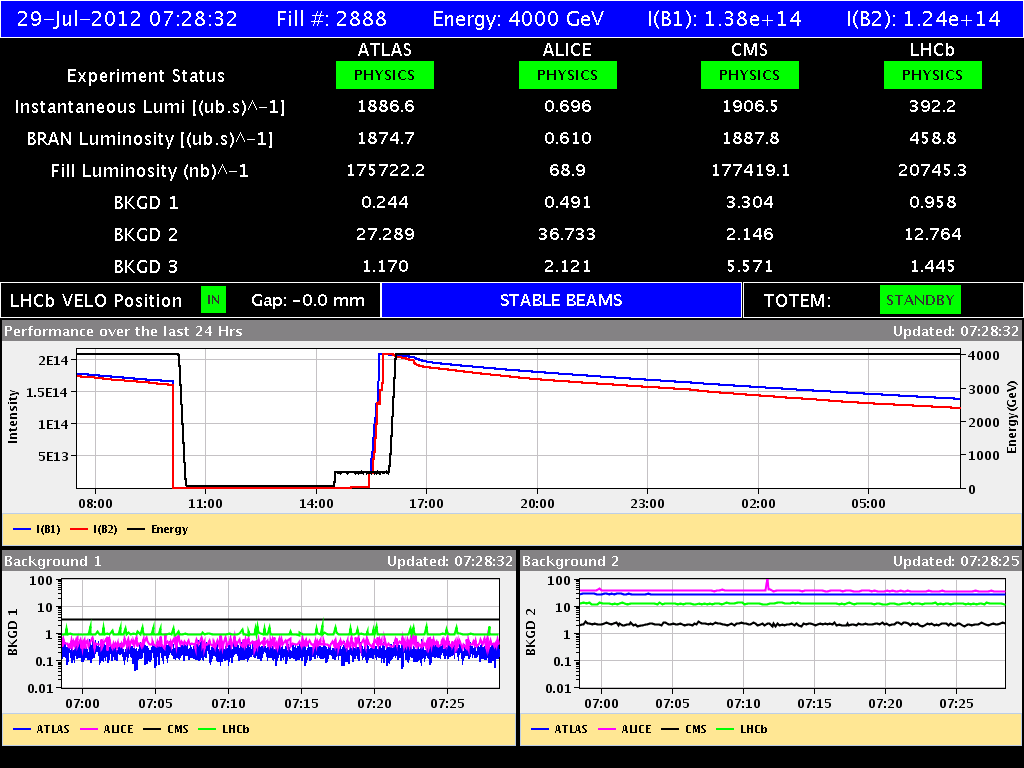 Sun Morning
ATLAS request: access for cooling problem (30 min)